SLANG
MŁODZIEŻOWY
SŁOWNICZEK:
F- friendzone- nieodwzajemniona miłość
    Fail- niepowodzenie
    fb- facebook
    fy- dla ciebie (ang. for you)
 G- git- okej/dobrze
      Gratki- gratulacje
      Gang- grupa ludzi
      Grubo- mocno, nieźle
      Gziby- stopy
 H- hajs- pieniądze
     Hardkor- ekstremalna sytuacja
     hah/heh- śmieszne (haha)
     Hajtnąć się- ożenić się
 I- ily- kocham cię (ang. i love you)
    Idk- nie wiem (ang. i don’t know)
    ig- instagram
A- adios- żegnam, pa
    Afk- z dala od komputera
    Alternatywka- osoba wyróżniająca się stylem
B- btw- przy okazji…
    Bae- ważna osoba 
    Bff- najlepszy przyjaciel
    Beka- zabawna sytuacja
C- crush- osoba, która ci się podoba
    ct- co tam?
    cringe- zażenowanie
    Chill- odpoczynek
D- dzban- osoba mądra inaczej
E- elo/ eluwina- przywitanie
     Epicki- niesamowity
     ez/es/essa- łatwo(ang.easy)
Luz- spokój
  Loser- nieudacznik
M- mega- super
     Melanż- impreza
     Masakra- tragedia
     Memy- śmieszne obrazki
     Masno- fajnie
N- net- internet
     Nerd- kujon
     Naura- pa, żegnam
 O- ogl- ogólnie…
      Obczaić- obejrzeć
      Obciach- wsyd
      Omg- o mój Boże (ang. Oh my God)
      Ok- okej, dobrze    
      Odjaniepawla- dzieje się
J- janusz- osoba promująca typowe      „zachowanie Polaków”
   Jarać się- ekscytować się
   jj- już jestem
   jd- jest dobrze
K- kozacko- fajnie
    kc- kocham cie
    Kol- koleżanka
    Kumać się- spotykać się
    Kumać- rozumieć
    Krejzol- szalona osoba
    Kimać- spać
 L-lampić się- patrzeć się
    Lol- śmiać się na głos (ang.      lauging out aloud)
Szpetne- niezadbane
  Syf- bałagan
  sc/snap- snapchat(aplikacja)
T- tapeta- dużo makijażu
    Typiara- obca dziewczyna
    Thx- dzięki
    Total- totalnie
    Trend- coś na czasie
 U- uwu- coś uroczego, słodkiego
 W- wow- coś niesamowitego
 X- XD, xd, Xd, xD- coś śmiesznego
      Xoxo- buziaczki i przytulasy
Y- yolo- żyje się raz
Z- ziom- kolega
    zw- zaraz wracam 
    Żal- coś głupiego
P- prank- żart
     Pocisk- wyśmiewanie się
     Pozdro- pozdrowienia
     Przypał- nieciekawa sytuacja
 R- real- rzeczywistość
     Respekt- szacunek
     Relax- odpoczynek
     Rozkminiać- zastanawiać się
 S- siano- pieniądze
     Siara- wstyd
     Sis- bliska przyjaciółka
     Spontan- spontaniczna sytuacja
     Social media- media społecznościowe
     siema/siemson- hej, cześć
     Sztos- super
Ranking młodzieżowych słow:
2013 rok- EPICKI
2014- MASAKRA
2015- LOL
2016 rok- SZTOS
2017 rok- XD
2018 rok- DZBAN
2019 rok- BEKA
2020 rok- ALTERNATYWKA
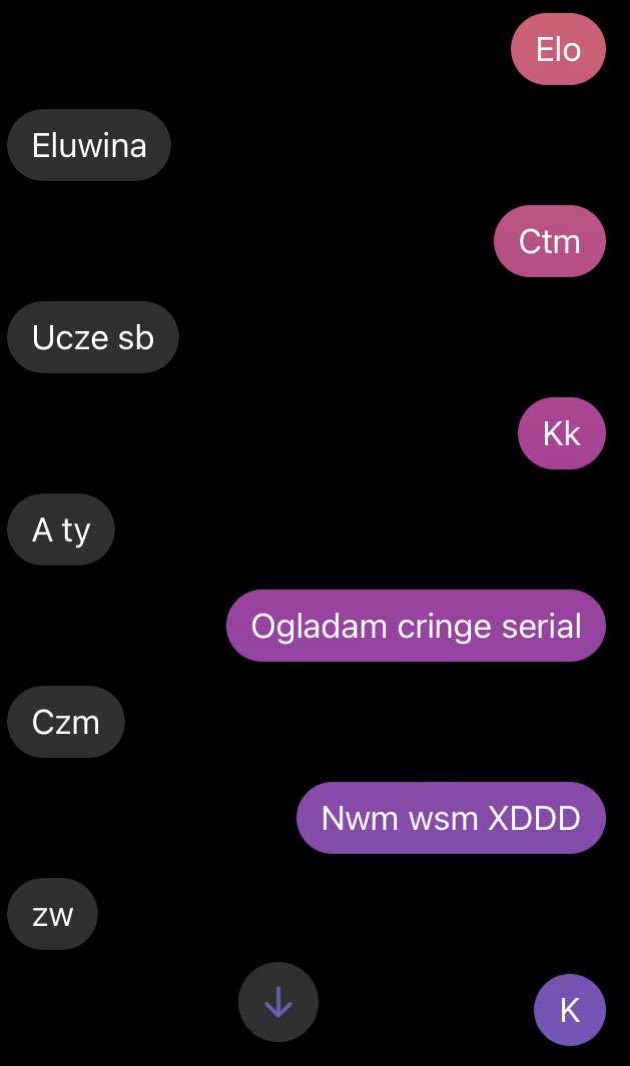 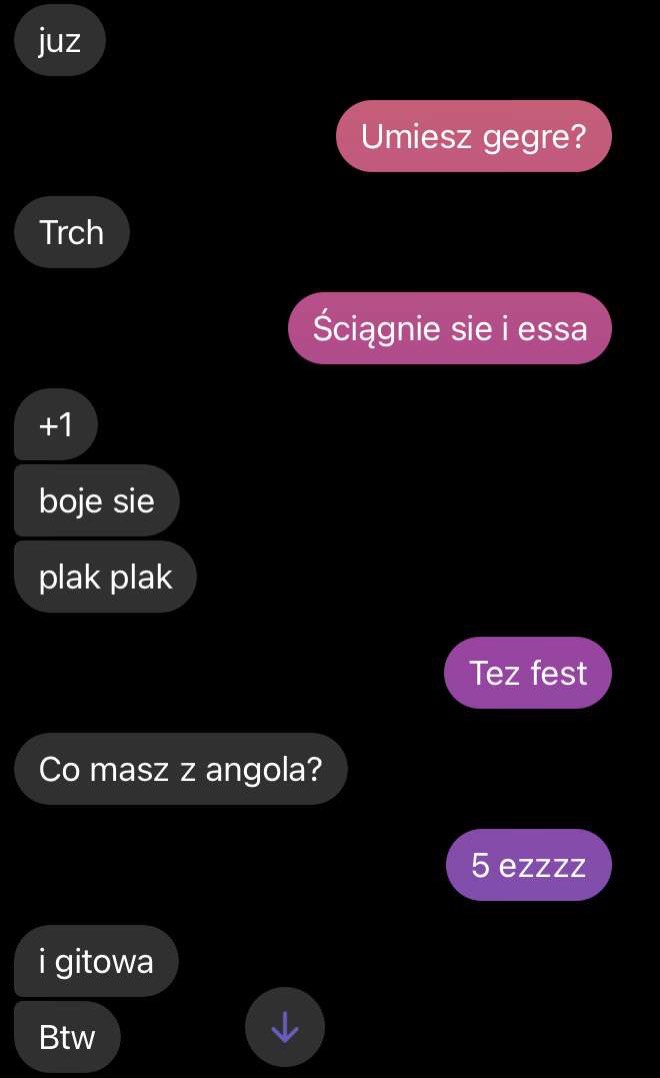 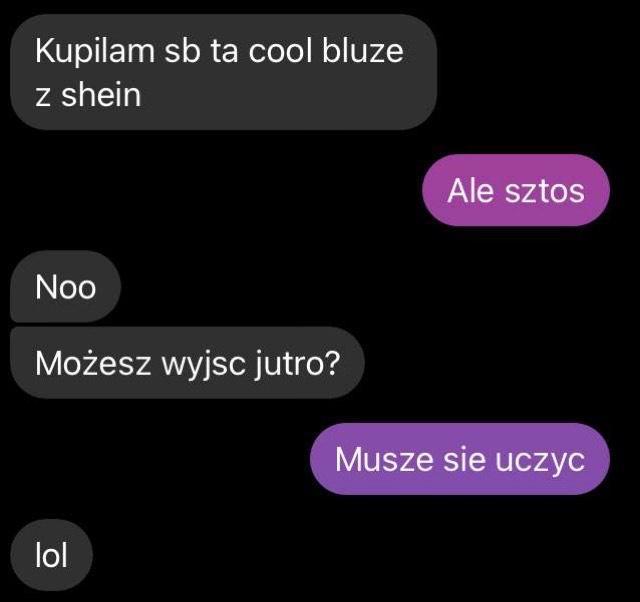